Metro Wastewater Reclamation District
Dental Amalgam Control Program
Implementation & Training
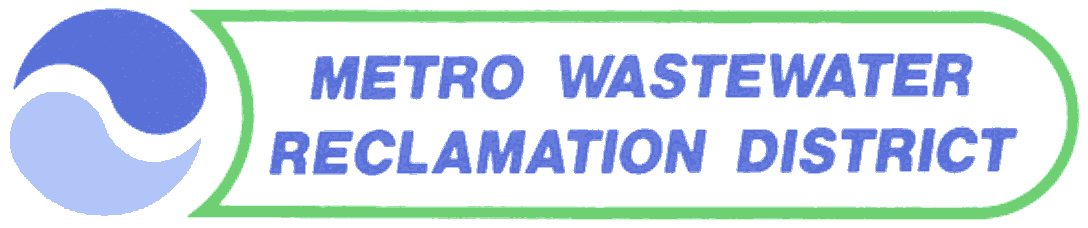 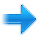 Slide 1
[Speaker Notes: This template can be used as a starter file for presenting training materials in a group setting.

Sections
Right-click on a slide to add sections. Sections can help to organize your slides or facilitate collaboration between multiple authors.

Notes
Use the Notes section for delivery notes or to provide additional details for the audience. View these notes in Presentation View during your presentation. 
Keep in mind the font size (important for accessibility, visibility, videotaping, and online production)

Coordinated colors 
Pay particular attention to the graphs, charts, and text boxes. 
Consider that attendees will print in black and white or grayscale. Run a test print to make sure your colors work when printed in pure black and white and grayscale.

Graphics, tables, and graphs
Keep it simple: If possible, use consistent, non-distracting styles and colors.
Label all graphs and tables.]
Outline
Dental Amalgam Control Program Overview
Best Management Practices (BMPs)
Amalgam Separator Installation & Certification
Operations and Maintenance (O&M) Plan
Record Keeping Requirements
Annual Requirements and Inspections
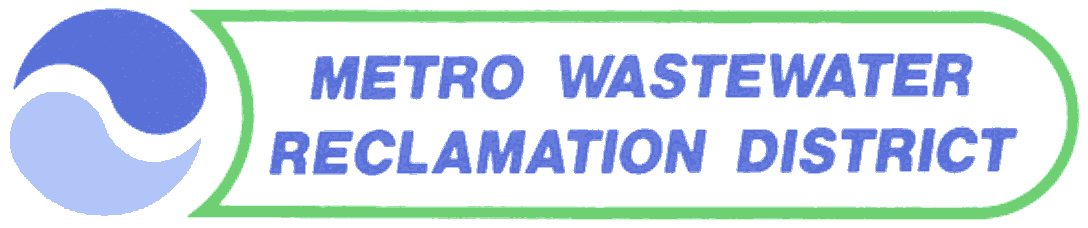 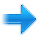 Slide 2
[Speaker Notes: Give a brief overview of the presentation. Describe the major focus of the presentation and why it is important.
Introduce each of the major topics.
To provide a road map for the audience, you can repeat this Overview slide throughout the presentation, highlighting the particular topic you will discuss next.]
Dental Amalgam Control ProgramOverview
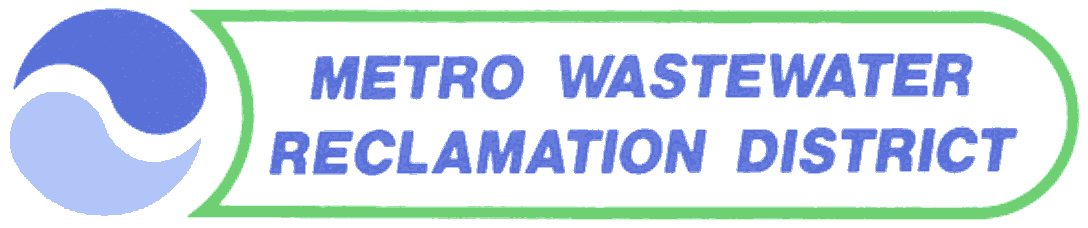 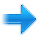 Slide 3
[Speaker Notes: Use a section header for each of the topics, so there is a clear transition to the audience.]
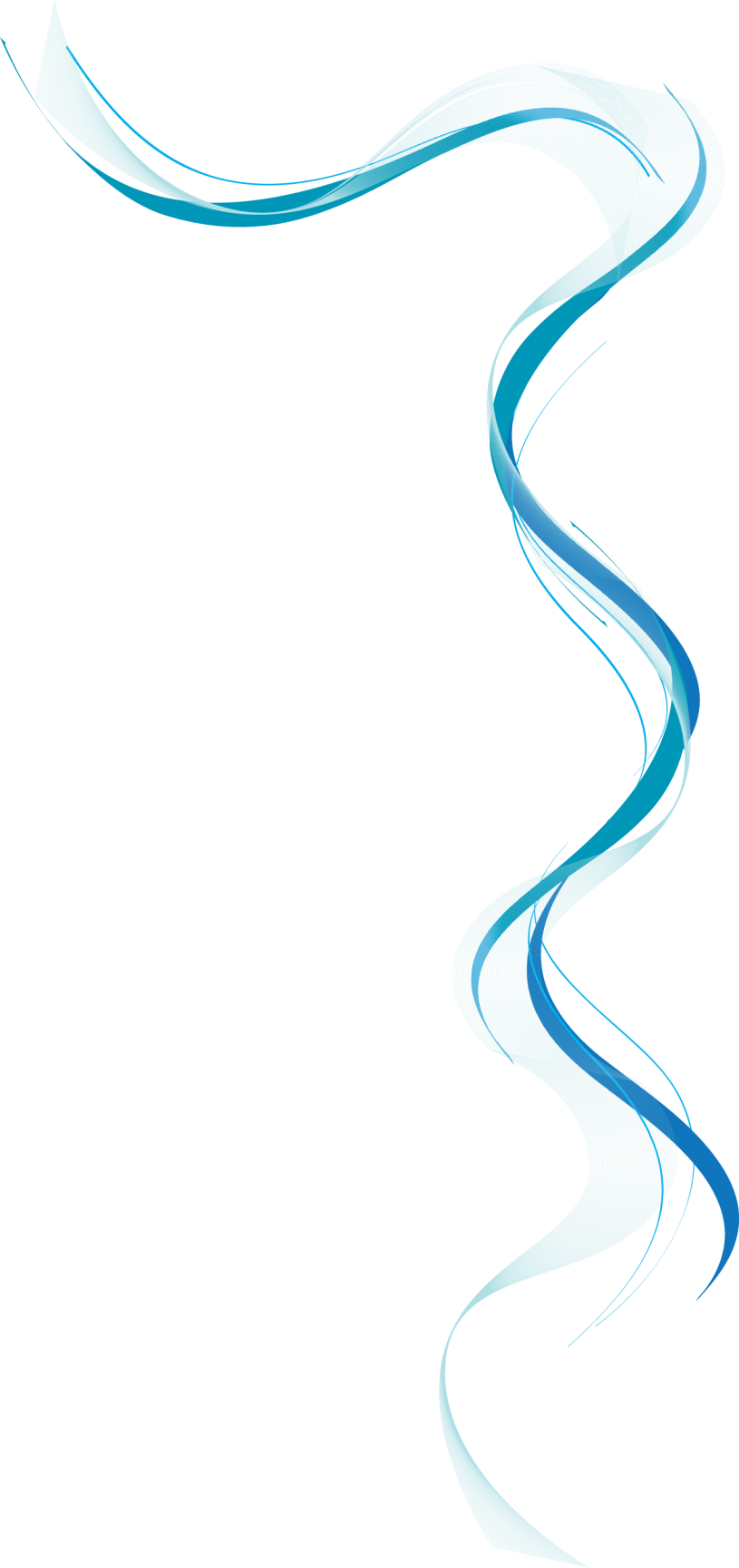 Dental Amalgam Control Program Overview
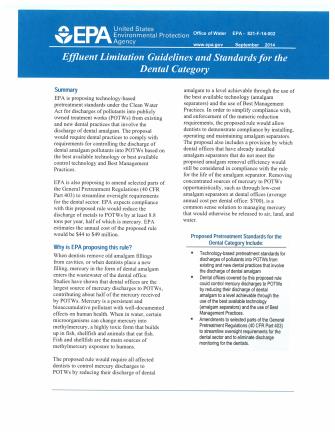 On August 19, 2014, the EPA approved changes to the Metro District’s Rules and Regulations to add a Dental Amalgam Control Program to regulate all dental facilities within the Metro District’s service area.
In the summer of 2016, the EPA’s Proposed Dental Effluent Guidelines are expected to be finalized.  This ruling may supplement the Metro District’s existing Dental Amalgam Control Program, as this ruling will apply to all existing programs and dental facilities across the nation.
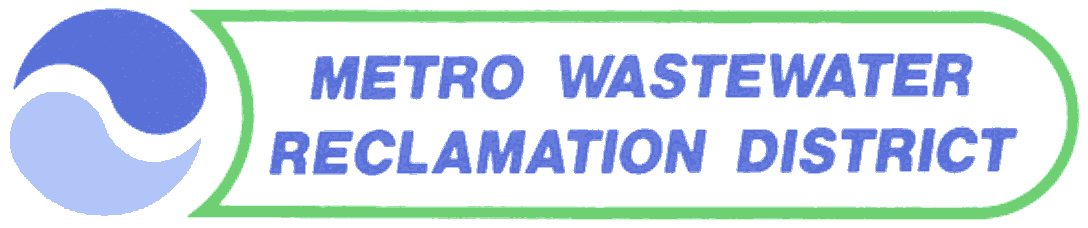 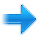 Dental Amalgam Control Program Overview
Slide 4
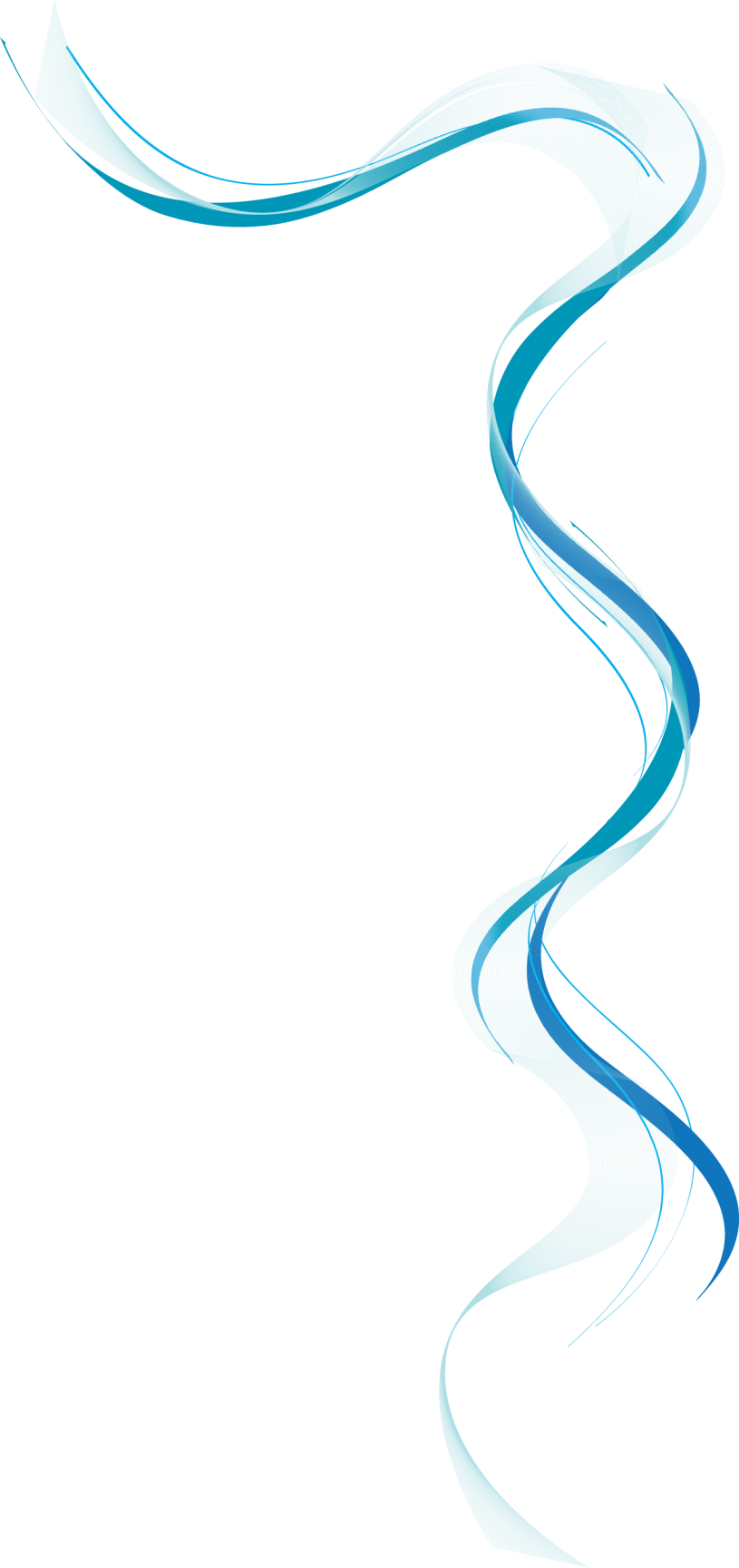 Dental Amalgam Control Program Overview
(Continued)
The Metro District’s Dental Amalgam Control Program Advisor must be posted in a prominent location!
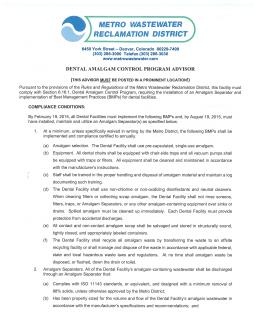 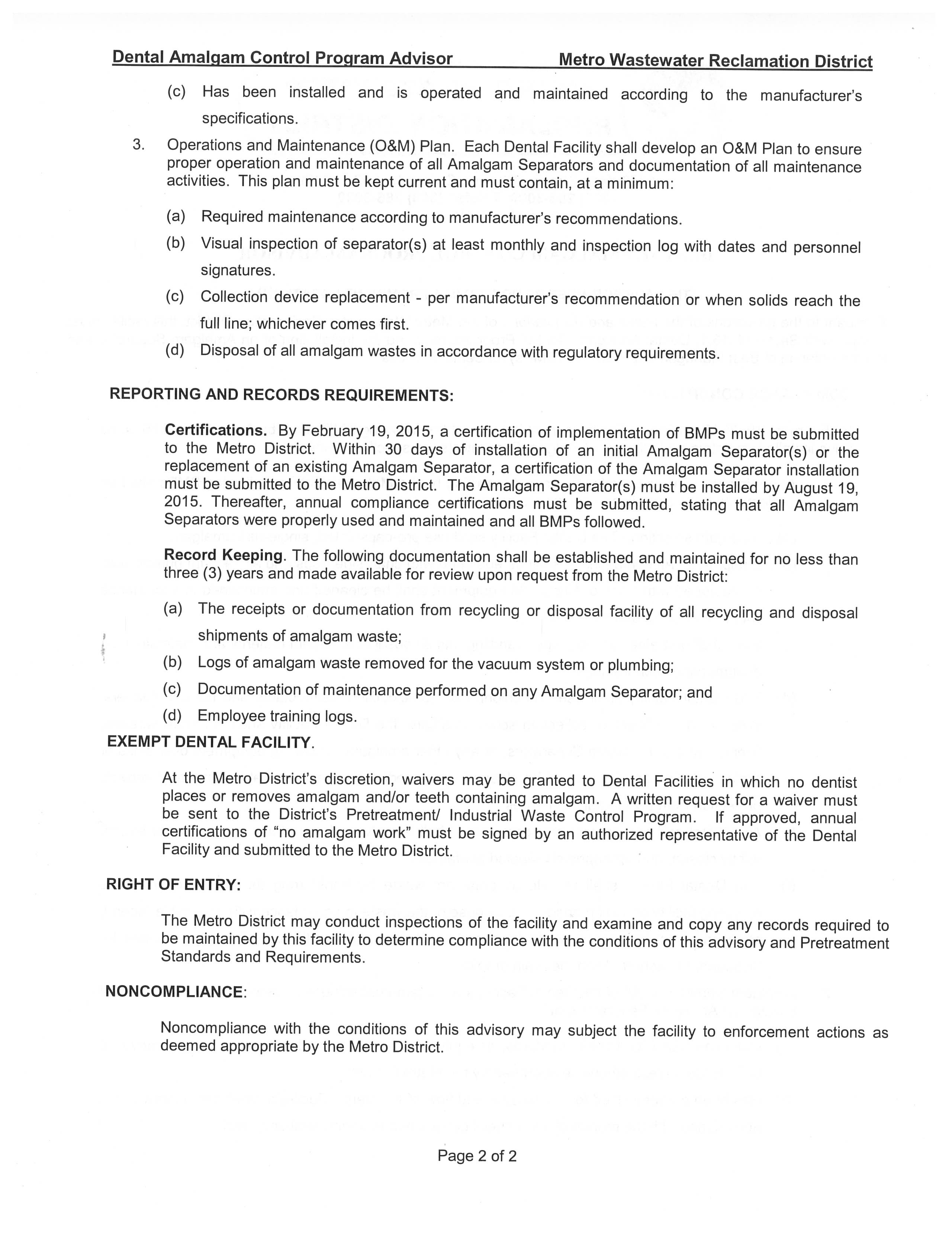 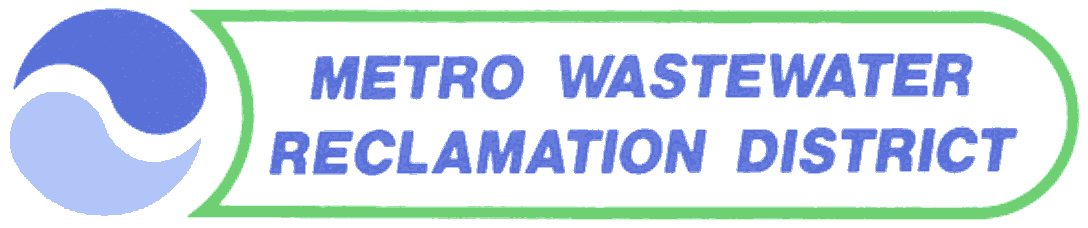 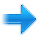 Dental Amalgam Control Program Overview
Slide 5
Best Management Practices (BMPs)Metro District Rules and Regulations 6.16
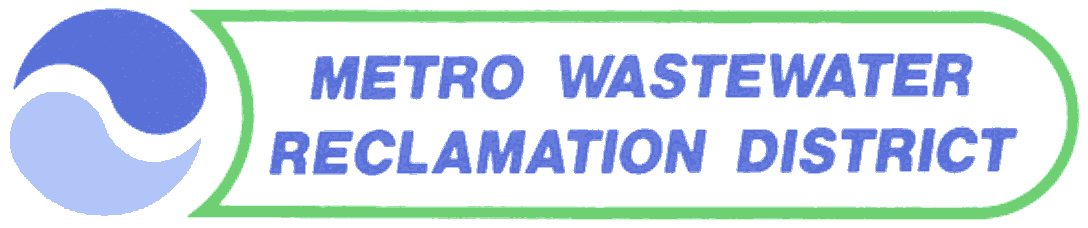 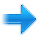 Slide 6
[Speaker Notes: Use a section header for each of the topics, so there is a clear transition to the audience.]
Best Management Practices (BMPs)
Best Management Practices (BMPs) are control measures required of the dental facility to prevent or control the disposal of mercury and other metals in the form of restorative amalgams.
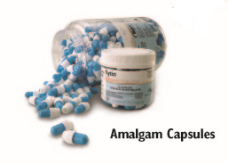 Use precapsulated, single-use amalgam.  Bulk mercury must not be used, and any remaining bulk mercury must be appropriately recycled.
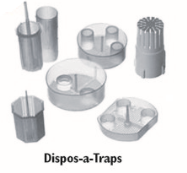 All dental chairs must be equipped with chair-side traps, and all vacuum pumps equipped with traps or filters.  All equipment shall be cleaned and maintained in accordance with the manufacturer’s instructions.  Disposable chair-side traps should be placed in a scrap amalgam collection container, and the contents of re-usable chair-side traps should be emptied in a scrap amalgam collection container for recycling.
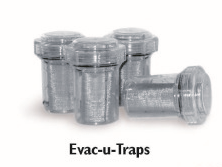 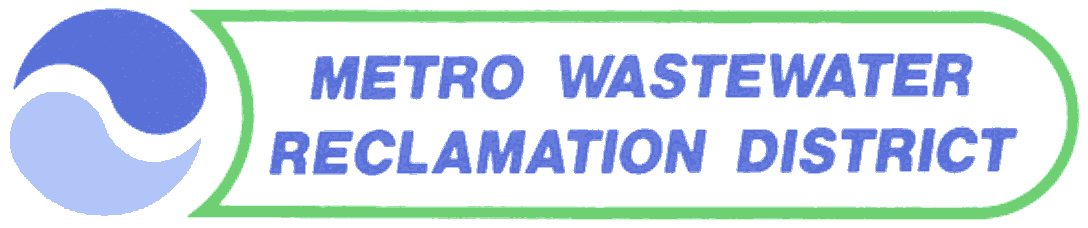 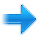 Best Management Practices (BMPs)
Slide 7
[Speaker Notes: Keep it brief. Make your text as brief as possible to maintain a larger font size.]
Best Management Practices (BMPs) (Continued)
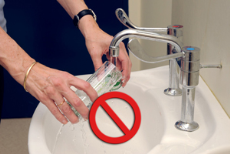 Do not rinse screens, filters, traps, amalgam separators or any other amalgam-containing equipment over sinks or drains.
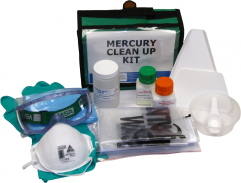 In the event that amalgam is spilled, proper cleaning and disposal procedures must be used.  A mercury spill kit can be utilized for such occurrences.  Spilled amalgam must be cleaned up immediately.  Each dental facility must provide protection from accidental discharges.
Dental staff should be trained in the proper handling and disposal of amalgam material and maintain a log documenting such training. 
(Example Staff Training Log on next slide.)
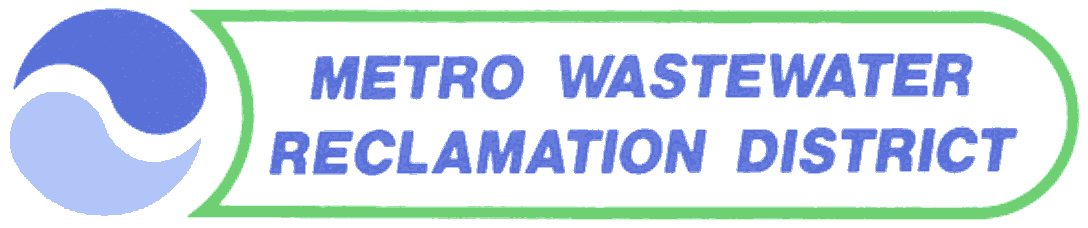 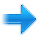 Best Management Practices (BMPs)
Slide 8
[Speaker Notes: Keep it brief. Make your text as brief as possible to maintain a larger font size.]
Best Management Practices (BMPs)Example Staff Training Log(Handling and disposal of amalgam material)
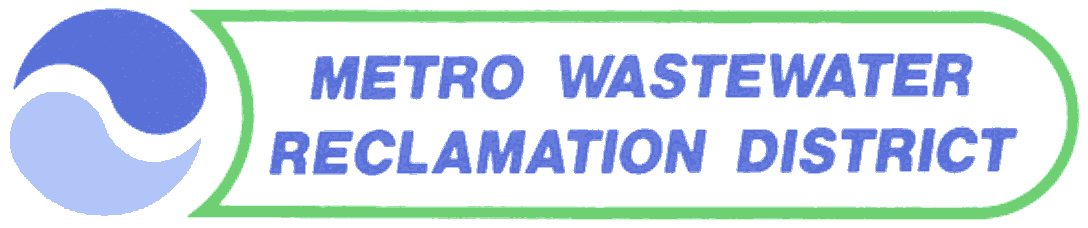 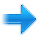 Best Management Practices (BMPs)
Slide 9
[Speaker Notes: Keep it brief. Make your text as brief as possible to maintain a larger font size.]
Best Management Practices (BMPs) (Continued)
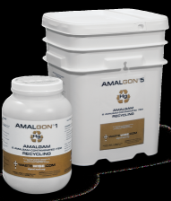 All contact and non-contact amalgam scrap must be salvaged and stored in structurally sound, tightly closed and appropriately labeled containers.
Recycle ALL amalgam waste by transferring waste to an offsite recycling facility for recycling of mercury or manage and dispose of the waste in accordance with applicable federal, state and local hazardous waste laws and regulations.
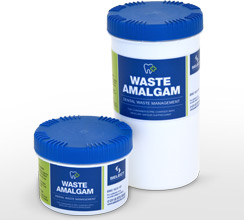 At no time should amalgam waste be disposed of or flushed down the drain or toilet!
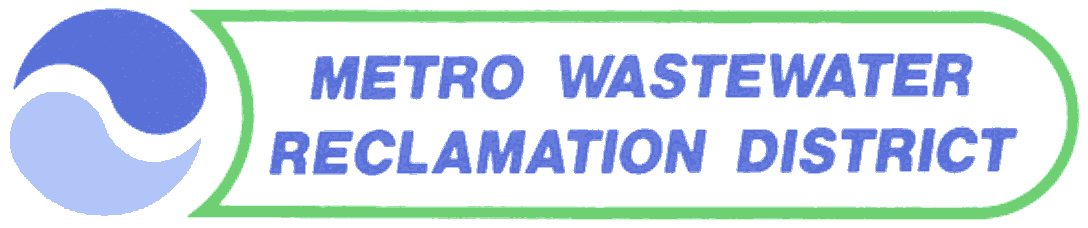 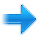 Best Management Practices (BMPs)
Slide 10
[Speaker Notes: Keep it brief. Make your text as brief as possible to maintain a larger font size.]
Best Management Practices (BMPs) (Continued)
Only use non-chlorine, non-oxidizing disinfectants and neutral cleaners.  Chlorinated, oxidizing cleaners will cause mercury to dissolve and pass through the amalgam separator system.
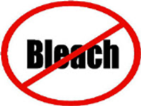 Examples of non-chlorine, 
non-oxidizing disinfectants
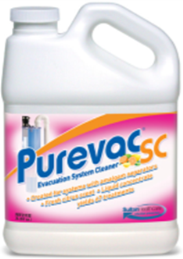 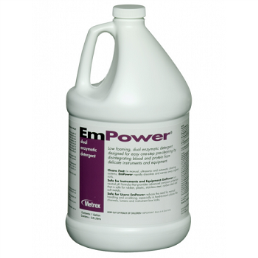 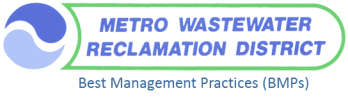 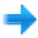 Slide 11
Best Management Practices (BMPs) (Continued)
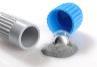 All dental facilities must certify annually (by December 31), that all BMPs were followed.  All certifications must be signed by an authorized representative of the dental facility.
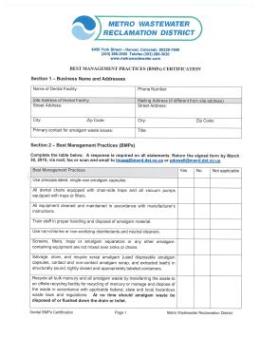 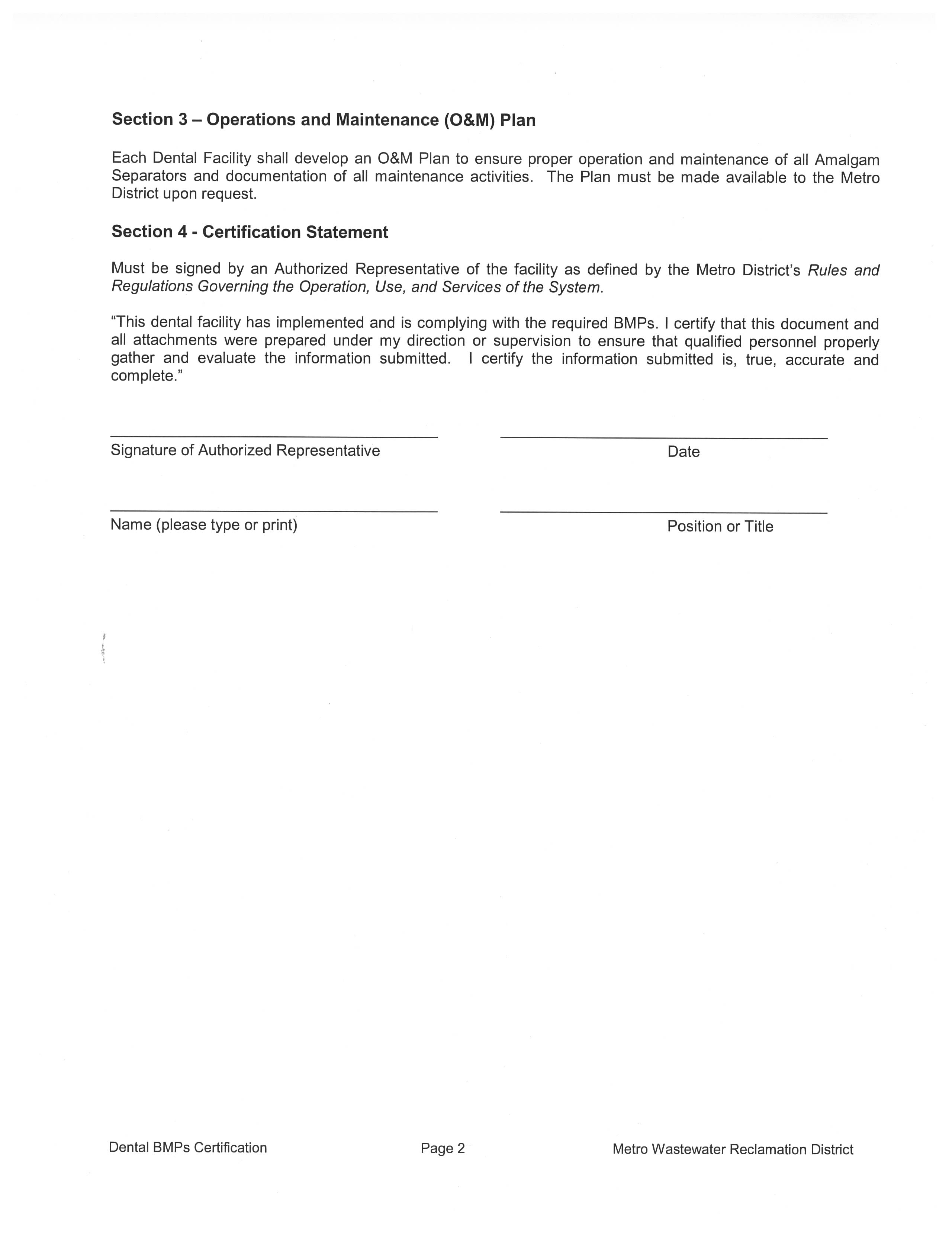 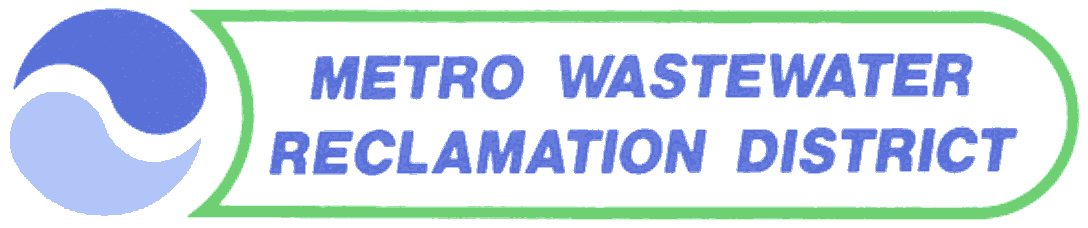 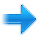 Best Management Practices (BMPs)
Slide 12
[Speaker Notes: Keep it brief. Make your text as brief as possible to maintain a larger font size.]
Quiz #1
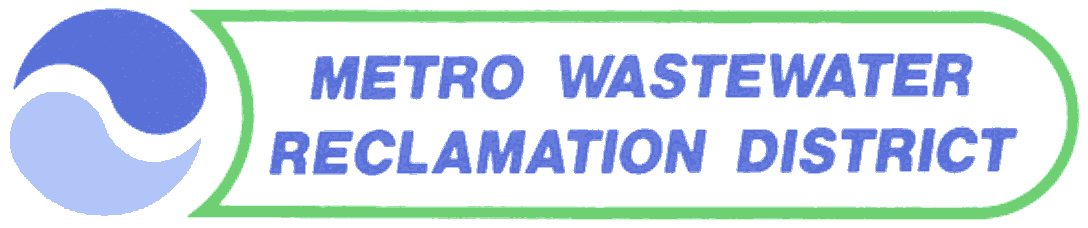 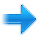 Slide 13
[Speaker Notes: Use a section header for each of the topics, so there is a clear transition to the audience.]
Quiz #1
All contact and non-contact amalgam scrap must be salvaged and stored in:
Brown paper bags.
Structurally sound, tightly closed and appropriately labeled containers.
Fish bowls.
All amalgam waste should be disposed of by:  
Transferring waste to an off-site mercury recycling facility.
Disposing of the waste in accordance with applicable federal, state and local hazardous waste laws and regulations.
All of the above.
It is okay to flush amalgam waste down the drain or toilet:  
True
False
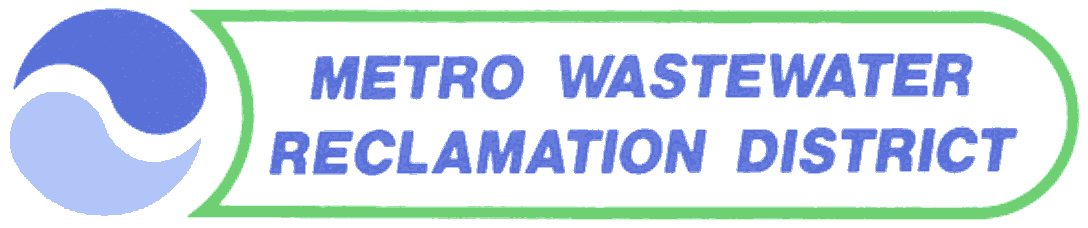 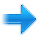 Quiz #1
Slide 14
[Speaker Notes: Keep it brief. Make your text as brief as possible to maintain a larger font size.]
Quiz #1(Continued)
How often should BMP Certifications be submitted to the Metro District?
Monthly
Annually
Quarterly
What should your office do with the Dental Amalgam Control Program Advisor?
Post it in a prominent location
Throw it away
Mail it back to the Metro District
Dental facilities should only use the following types of cleaners:
Only bleach and chlorine.
Non-chlorine or non-oxidizing disinfectants and neutral cleaners.
None – A little dirt never hurt anyone.
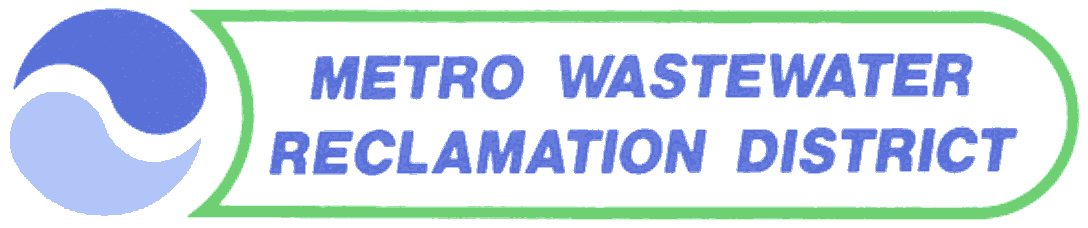 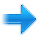 Quiz #1
Slide 15
[Speaker Notes: Keep it brief. Make your text as brief as possible to maintain a larger font size.]
Quiz #1(Continued)
All dental chairs must be equipped with chair-side traps, and all vacuum pumps equipped with traps or filters.  This equipment must be cleaned and maintained:
In accordance with the manufacturer’s instructions.
By staff properly trained to handle disposal of amalgam material.
All of the above.
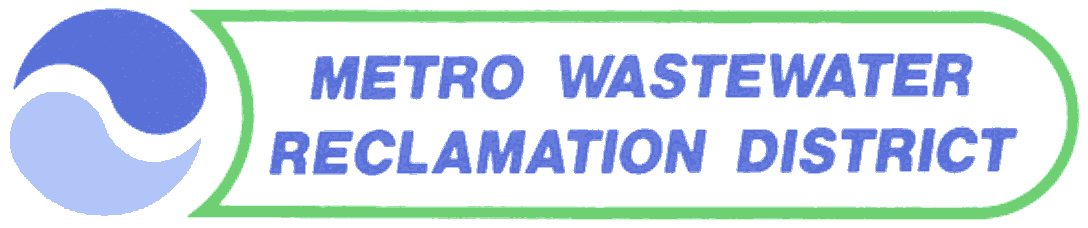 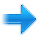 Quiz #1
Slide 16
[Speaker Notes: Keep it brief. Make your text as brief as possible to maintain a larger font size.]
Amalgam Separator Installation & CertificationMetro District Rules and Regulations 6.16.1(2)(a)(b)(c)
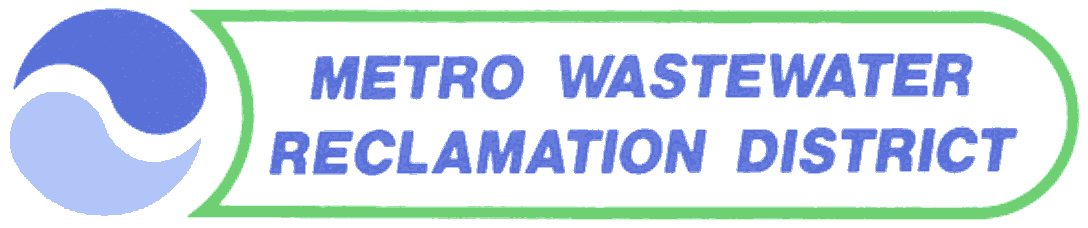 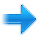 Slide 17
[Speaker Notes: Use a section header for each of the topics, so there is a clear transition to the audience.]
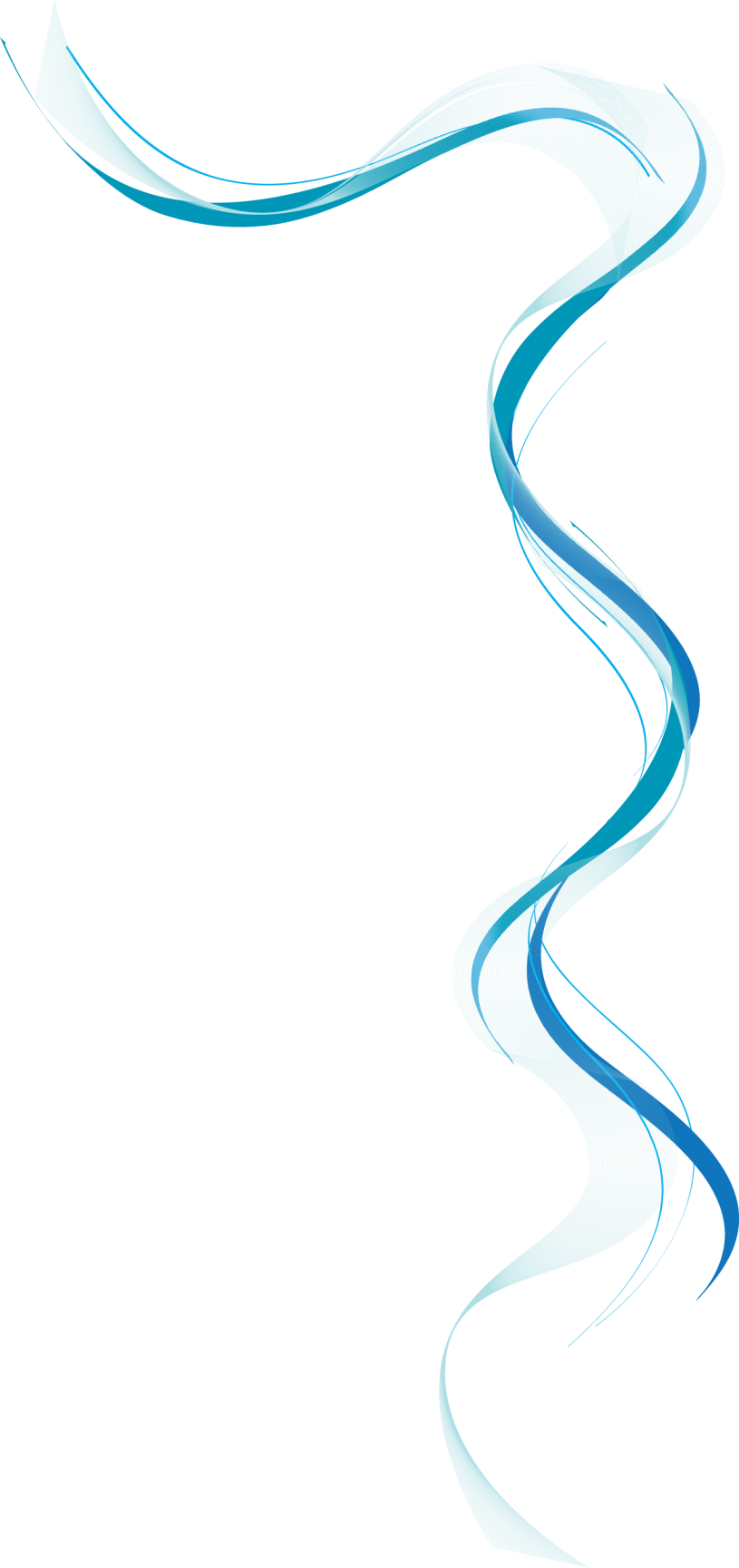 Amalgam Separator 
Installation & Certification
All amalgam-containing wastewater must be discharged through an amalgam separator.
Amalgam separators must comply with ISO 11143 standards, or equivalent, and designed with a minimum removal of 98% solids, unless otherwise approved by the Metro District.
Amalgam separators must be properly sized for the volume and flow of the dental facility’s amalgam wastewater in accordance with the manufacturer’s specifications and recommendations.
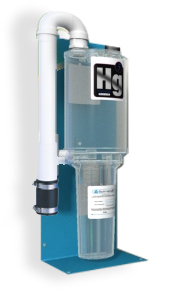 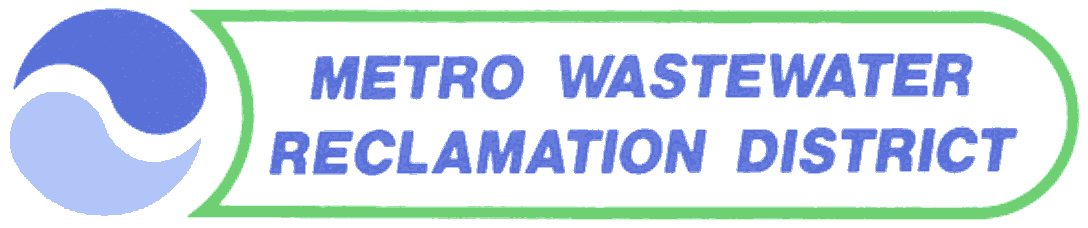 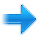 Amalgam Separator Installation & Certification
Slide 18
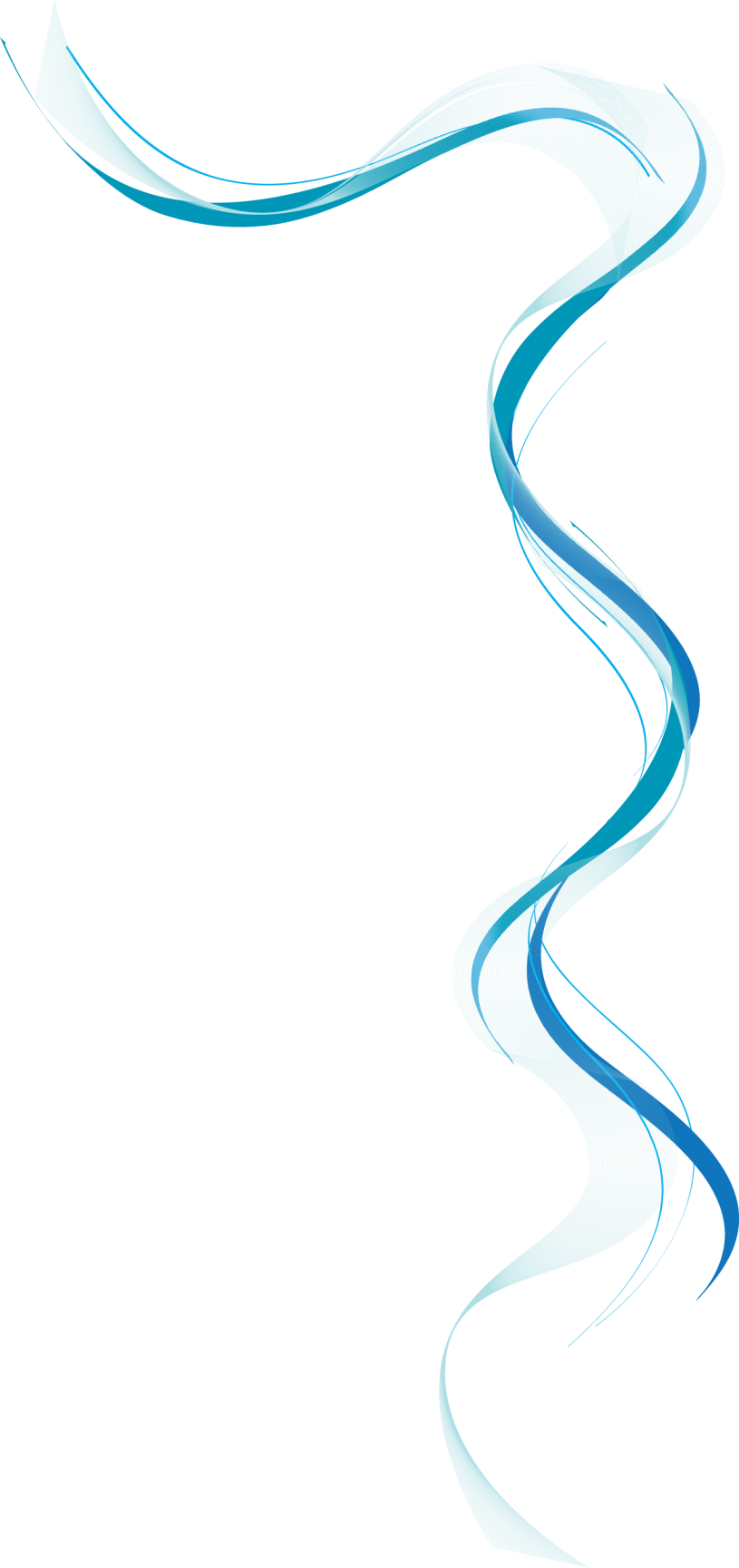 Amalgam Separator 
Installation & Certification
(Continued)
Amalgam separators must be installed, operated and maintained according to the manufacturer’s specifications.
A certification statement must be submitted to the Metro District within 30 days of the installation or replacement of an amalgam separator.  Thereafter, compliance certifications must be submitted annually certifying the separator has been properly used and maintained.
All certifications must be signed by an authorized representative of the dental facility.
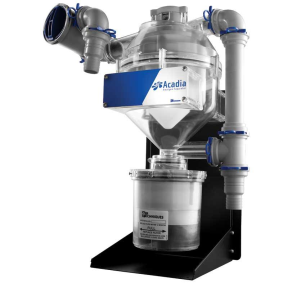 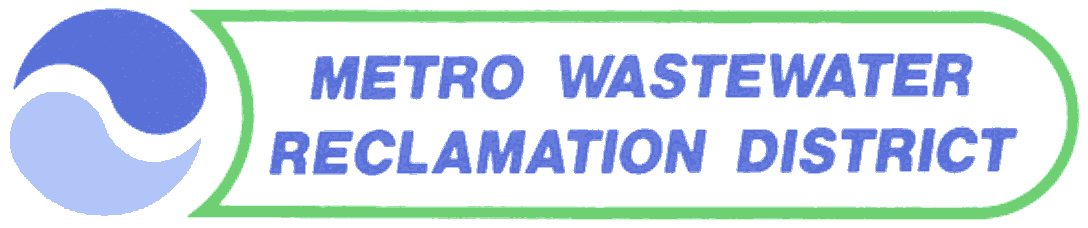 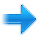 Amalgam Separator Installation & Certification
Slide 19
Operations and Maintenance PlanMetro District Rules and Regulations 6.16.1(3)
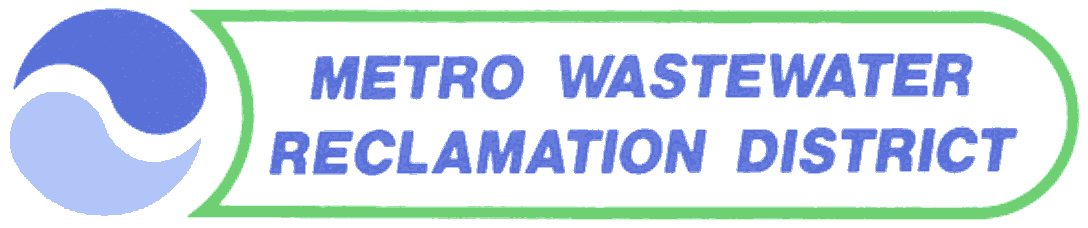 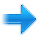 Slide 20
[Speaker Notes: Use a section header for each of the topics, so there is a clear transition to the audience.]
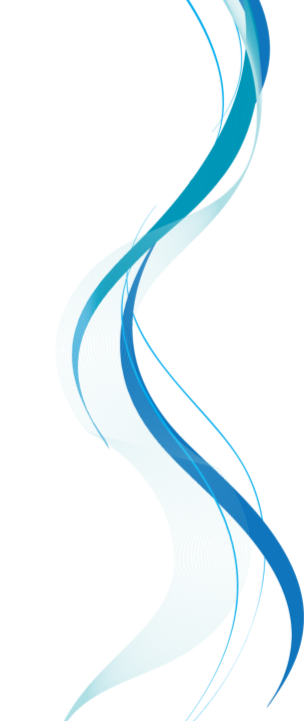 Operations and Maintenance Plan
An Operations & Maintenance (O&M) plan is a program used by dental facilities to ensure proper operation and maintenance of all amalgam separators and documentation of maintenance activities.
Required maintenance according to the manufacturer’s recommendations must be performed and documented.
Collection devices must be replaced per manufacturer’s recommendation or when solids reach the full line; whichever comes first.
Amalgam wastes should be transferred to an offsite mercury recycling facility or managed and disposed of in accordance with applicable federal, state and local hazardous waste laws and regulations.
A monthly visual inspection of the amalgam separator(s) must be performed, and an inspection log must be kept with dates and personnel signatures.  This applies to all separator models, regardless if the collection canister is clear or opaque.
 
(See Example Inspection Log on next slide.)
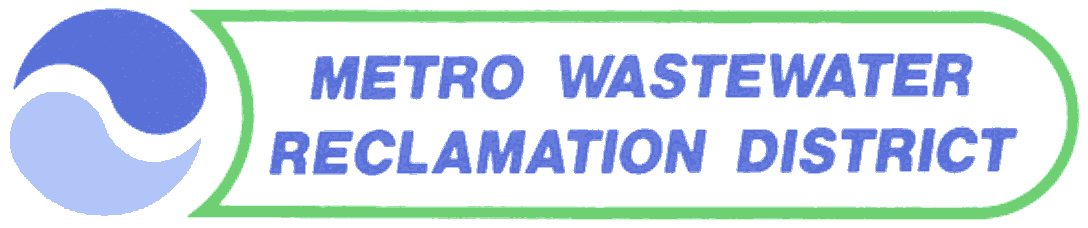 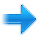 Operations and  Maintenance Plan
Slide 21
Operations and Maintenance PlanExample Inspection Log(Monthly Visual Inspection of Amalgam Separator(s))
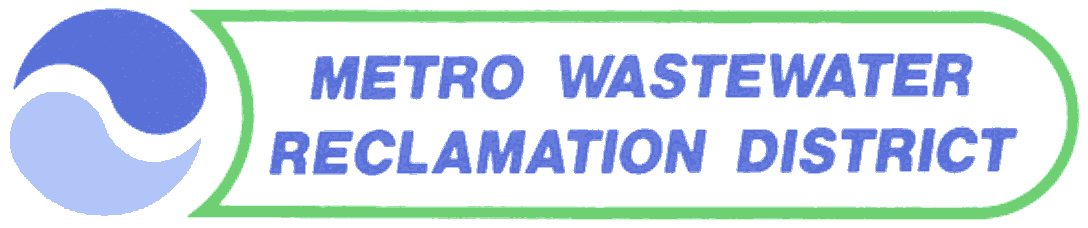 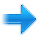 Operations & Maintenance Plan
Slide 22
[Speaker Notes: Keep it brief. Make your text as brief as possible to maintain a larger font size.]
Record Keeping RequirementsMetro District Rules and Regulations 6.16.1(5)
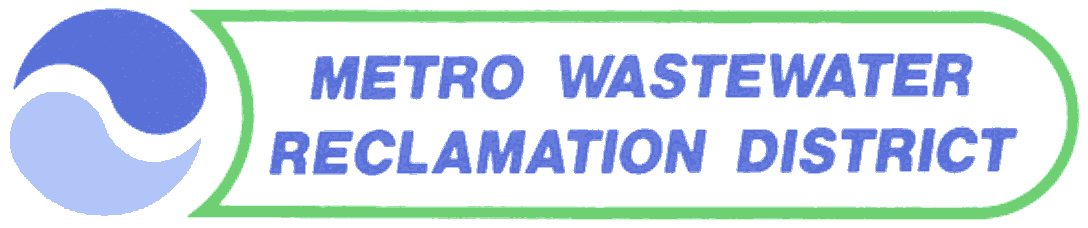 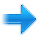 Slide 23
[Speaker Notes: Use a section header for each of the topics, so there is a clear transition to the audience.]
Record Keeping Requirements
The following documentation must be established and maintained for no less than three (3) years and made available for review upon request from the Metro District.
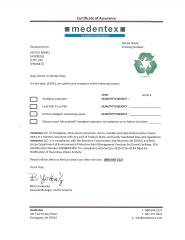 Receipts or documentation from recycling or disposal facility of all recycling and disposal shipments of amalgam waste;
Logs of amalgam waste removed for the vacuum system or plumbing;
Documentation of maintenance performed on any amalgam separator; and
Employee training logs.
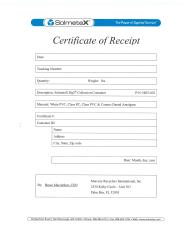 (See Example Amalgam Removal Log on next slide.)
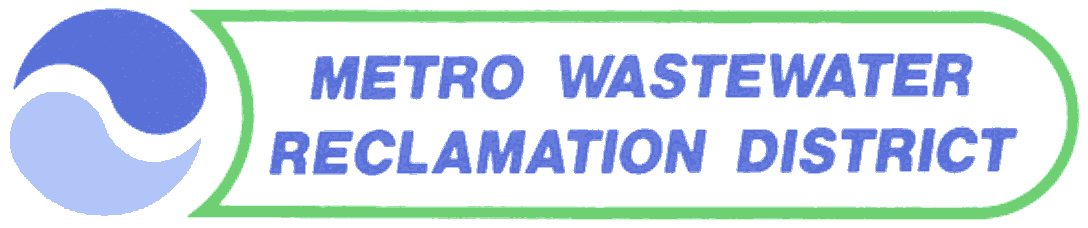 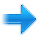 Record Keeping Requirements
Slide 24
[Speaker Notes: Keep it brief. Make your text as brief as possible to maintain a larger font size.]
Operations & Maintenance PlanExample Amalgam Removal Log(For amalgam waste removed from the vacuum system or plumbing, amalgam separator maintenance, or other documentation from recycling or disposal facility of amalgam waste recycling and disposal shipments.)
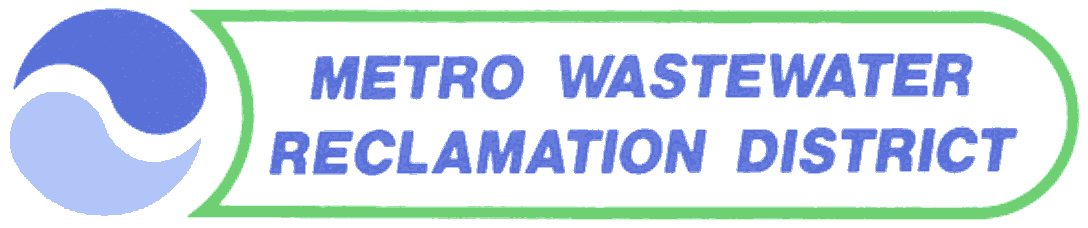 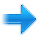 Record Keeping Requirements
Slide 25
[Speaker Notes: Keep it brief. Make your text as brief as possible to maintain a larger font size.]
Annual Requirementsand Inspections Metro District Rules and Regulations 6.25
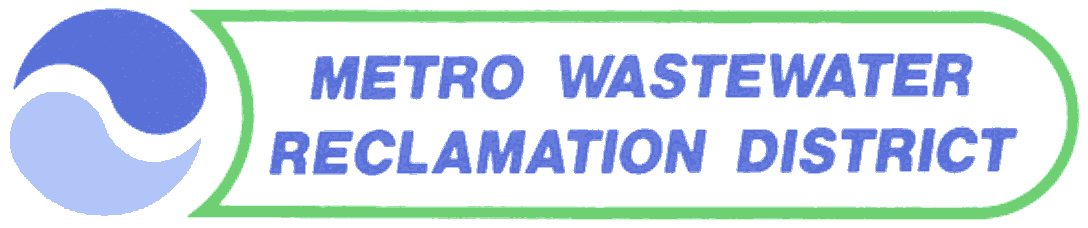 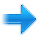 Slide 26
[Speaker Notes: Use a section header for each of the topics, so there is a clear transition to the audience.]
Annual Requirements and Inspections
Right of Entry –
The Metro District may conduct inspections of the facility and examine and copy any records required to be maintained by this facility to determine compliance with the conditions of our Rules and Regulations.
Inspections –
Metro District staff may perform an inspection at your facility to verify compliance with the Metro District’s Dental Amalgam Control Program.  
Inspection components include:
Amalgam separator(s) and related plumbing, as well as chair-side traps and vacuum pumps.  
Implementation of Best Management Practices.
Verify type of amalgam used.  Bulk mercury must not be used.
Spill prevention and control procedure to protect from accidental discharge.
Maintenance records and waste manifests.
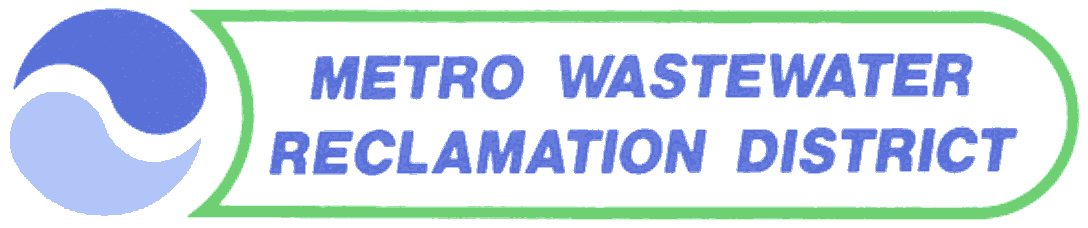 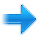 Annual Requirements and Inspections
Slide 27
[Speaker Notes: Keep it brief. Make your text as brief as possible to maintain a larger font size.]
Annual Requirements and Inspections (Continued)
Inspections – (Continued)
Employee training logs.
Program Advisor posted in a prominent location in the office.  
Use of only non-chlorine or non-oxidizing (neutral) cleaners.
Any other processes with discharge to the sanitary sewer.
Noncompliance –
Noncompliance with the conditions of the Metro District’s Rules and Regulations may subject the facility to enforcement action as deemed appropriate by the Metro District.
Looking Forward –
In accordance with the Metro District’s Rules and Regulations, dental facilities will be required to certify BMPs, Amalgam separators and O&M plans annually.  Additionally, facilities can expect to be occasionally inspected to verify paperwork, certifications and overall compliance.
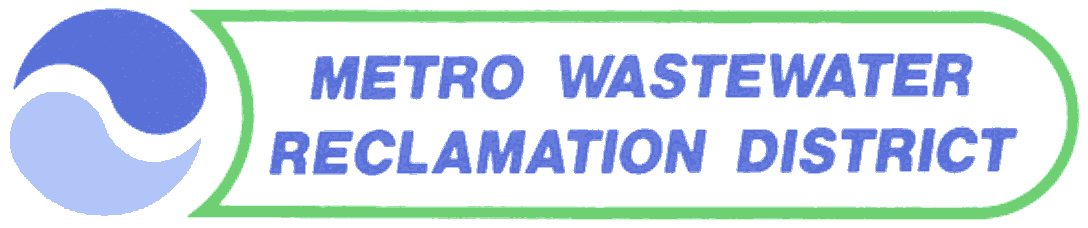 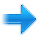 Annual Requirements and Inspections
Slide 28
[Speaker Notes: Keep it brief. Make your text as brief as possible to maintain a larger font size.]
Quiz #2
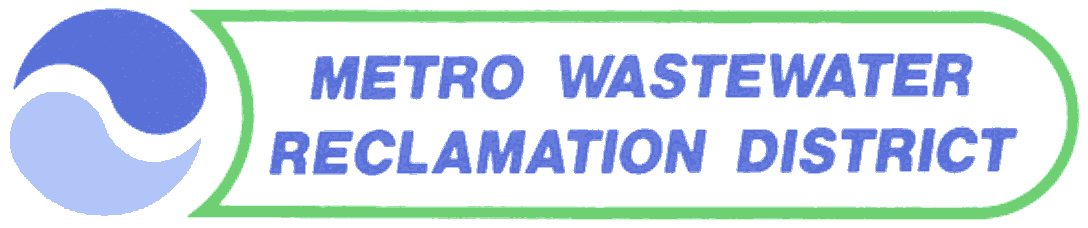 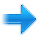 Slide 29
[Speaker Notes: Use a section header for each of the topics, so there is a clear transition to the audience.]
Quiz #2
Amalgam separators must comply with ISO 11143 standards and be designed with a minimum removal of:
98% Solids
85% Solids
50% Solids
Amalgam separator compliance certifications that the separator has been properly used and maintained must be submitted:
Monthly
Never
Annually
Amalgam separators must be installed, operated, maintained and properly sized for the volume and flow of the dental facility’s amalgam wastewater according to:
The government.
The manufacturer’s specifications and recommendations.
The ADA
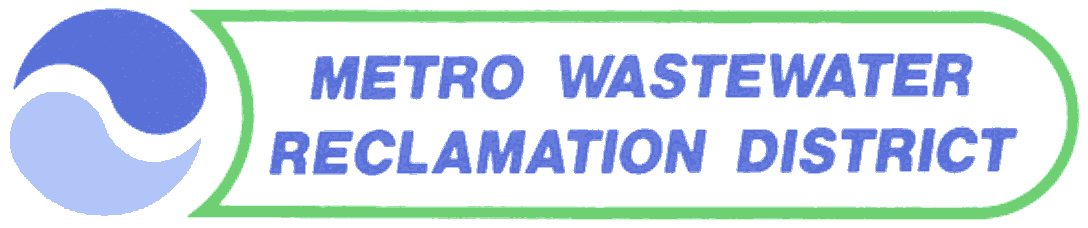 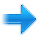 Quiz #2
Slide 30
[Speaker Notes: Keep it brief. Make your text as brief as possible to maintain a larger font size.]
Quiz #2(Continued)
An O&M plan requires the following monthly procedure:
Visual inspection of the amalgam separator(s).
Inspection log updated with date and personnel signature.
All of the above.
Collection devices must be replaced:
Per the manufacturer’s recommendation.
When the solids reach the “full” line.
All of the above.
Documentation must be established and maintained for no less than three (3) years for the following:
Recycling or disposal facility receipts or documentation.
Logs of amalgam waste removed from the vacuum system or plumbing.
Documentation of maintenance performed on any amalgam separator.
Employee training logs.
All of the above.
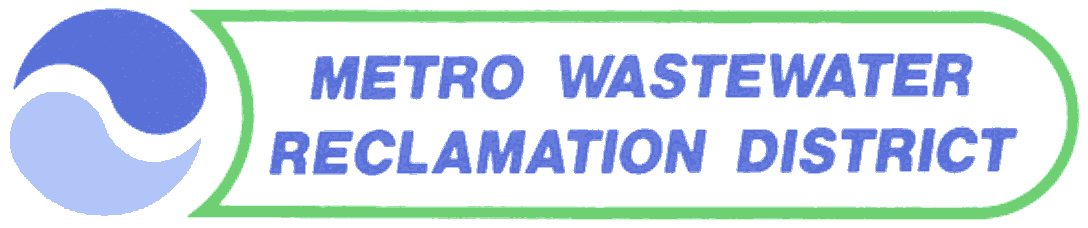 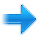 Quiz #2
Slide 31
[Speaker Notes: Keep it brief. Make your text as brief as possible to maintain a larger font size.]
Thank You!
Contact Information:Scott Caldwell			Suzanne RenterAmalgam Control Program Investigator	Amalgam Control Program InvestigatorPhone:  303-286-3182			Phone:  303-286-3128scaldwell@mwrd.dst.co.us		srenter@mwrd.dst.co.usLori MaagIndustrial Waste SupervisorPhone:  303-286-3434lmaag@mwrd.dst.co.us
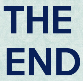 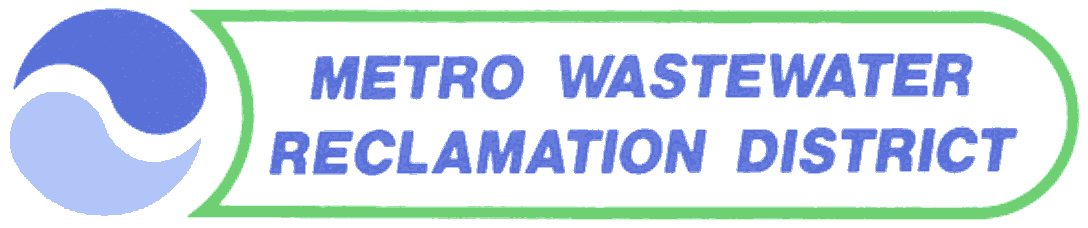 Slide 32
[Speaker Notes: Use a section header for each of the topics, so there is a clear transition to the audience.]